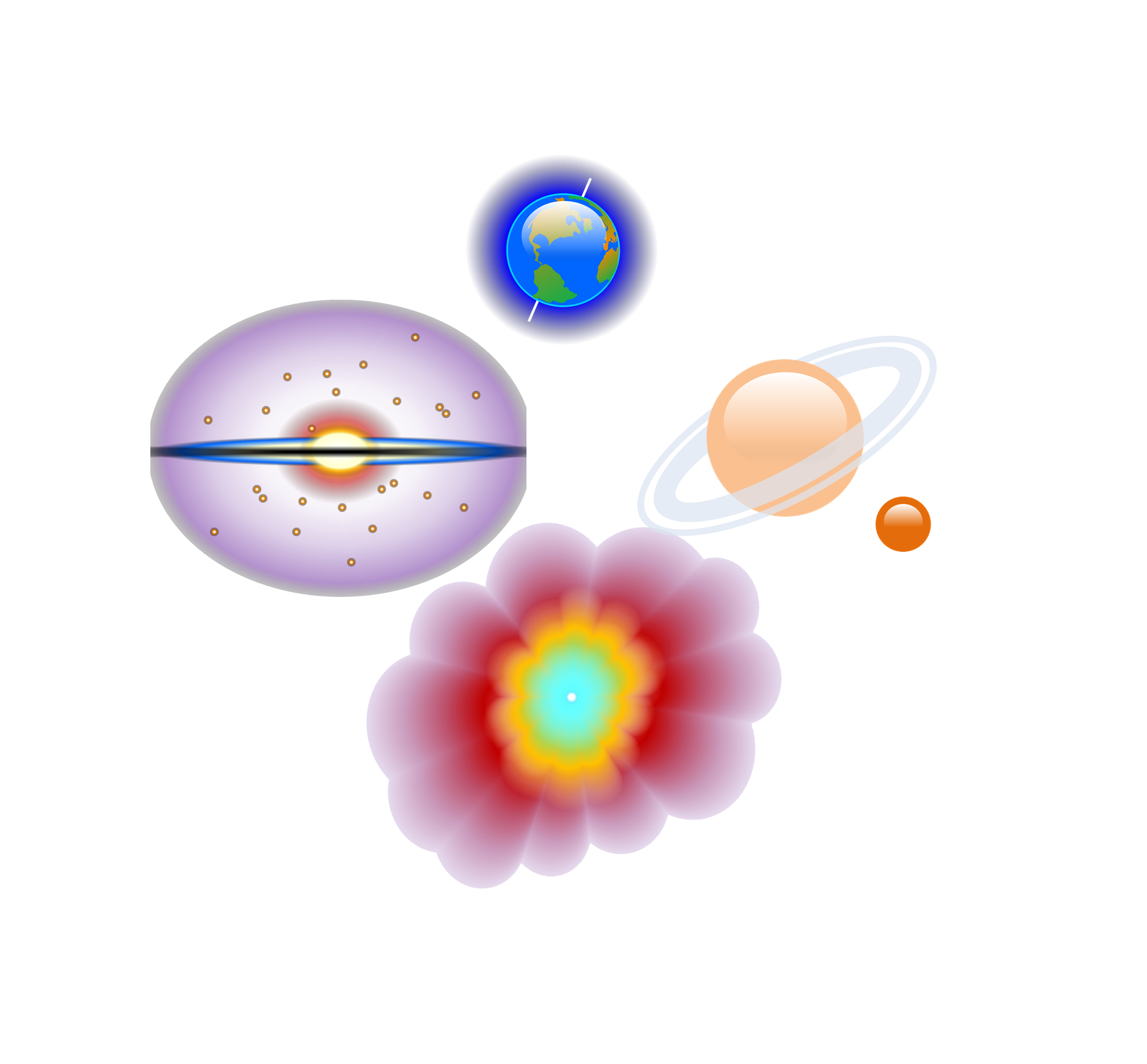 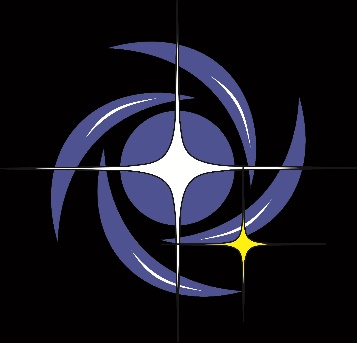 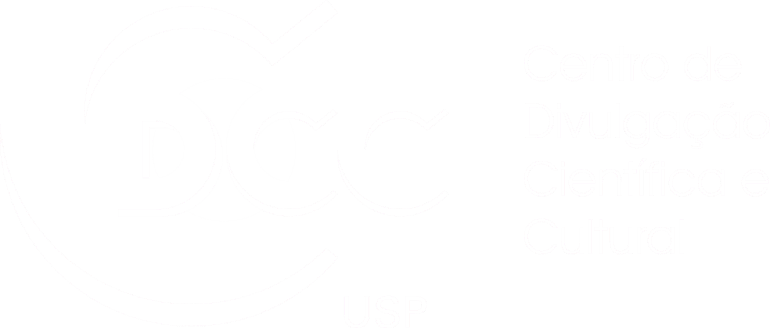 Observatório Dietrich Schiel
O Universo
André Luiz da Silva
Observatório  Dietrich Schiel
/CDCC/USP
Universo geocêntrico
Modelo geocêntrico
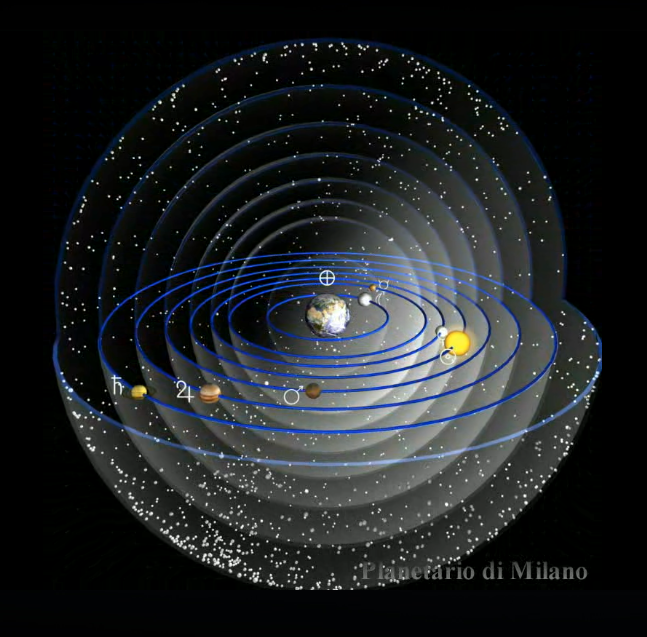 Crédito: Planetário de Milão
Crédito: Planetário de Milão
Epiciclo e deferente
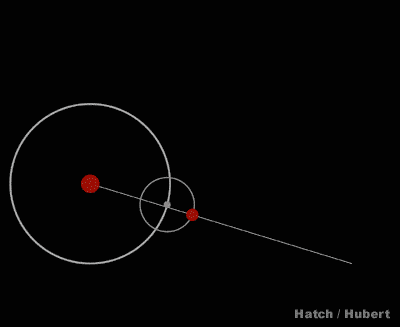 Crédito da imagem: Dr Robert A. Hatch
[Speaker Notes: A circunferência menor é o epiciclo, que é a órbita do planeta em torno de um ponto que gira em torno da Terra na circunferência maior, o deferente.]
Modelo de Ptolomeu (sec. II)
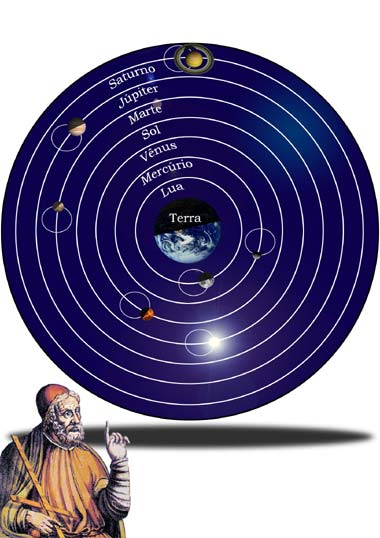 Crédito da imagem: Salvador Nogueira, disponível em  http://www.trekbrasilis.org
Universo heliocêntrico
Modelo de Copérnico (séc. XVI)
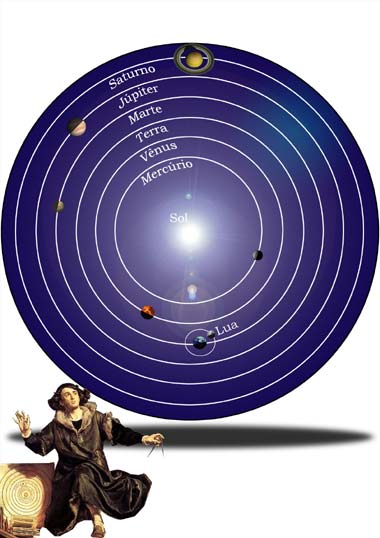 Crédito da imagem: Salvador Nogueira, disponível em  http://www.trekbrasilis.org
Modelo Heliocêntrico e movimento planetário
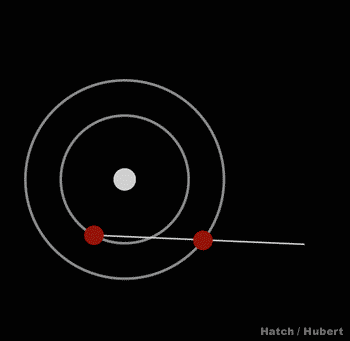 Crédito da imagem: Dr Robert A. Hatch
Universo galactocêntrico
Universo de Herschel (séc. XVIII)
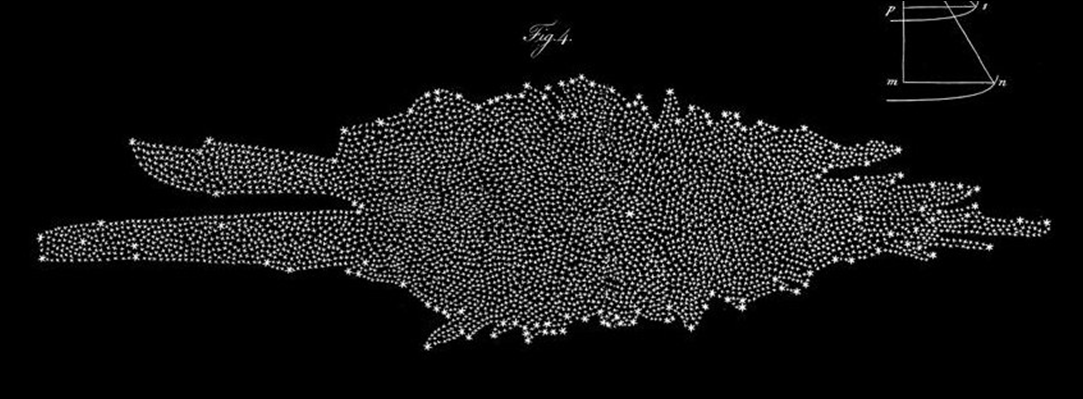 Crédito da imagem: http://www.astronomy.ohio-state.edu
Sol no centro da Via Láctea?
Shapley e os aglomerados globulares
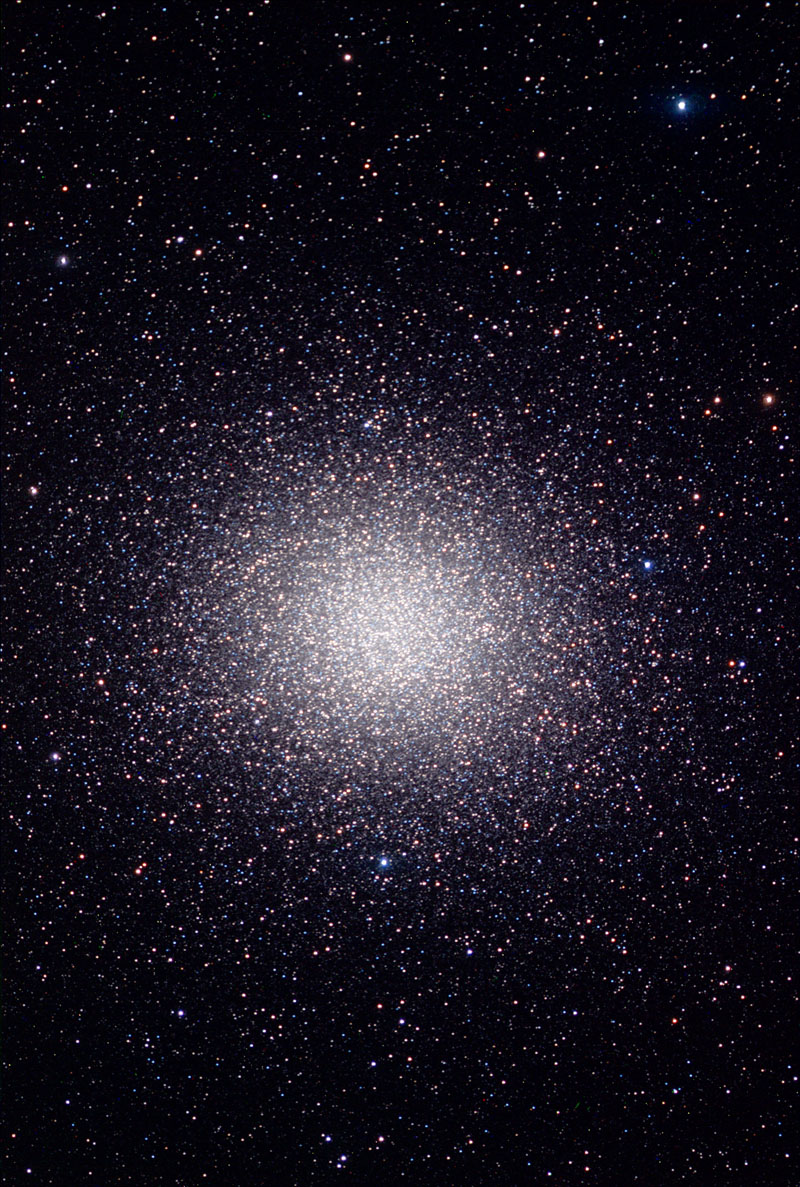 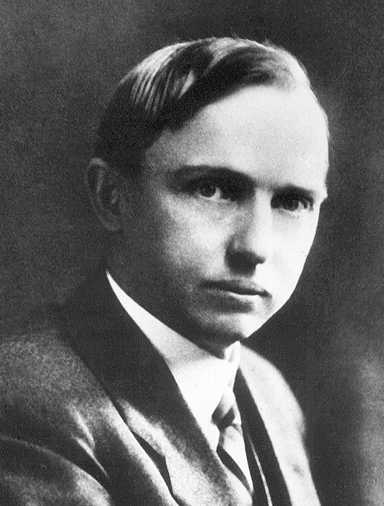 Omega Centauri
Harlow Shapley (1885-1972)
Crédito das imagens: Omega Centauri: Telescópio Espacial Hubble; Harlow Shapley: American Institute of Physics Niels Bohr Library
Distribuição dos AG’s
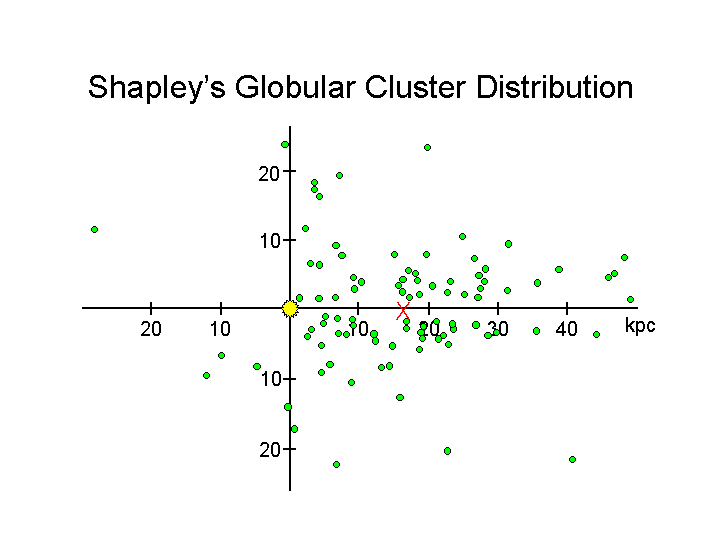 Crédito da imagem: http://www.astronomy.ohio-state.edu
Universo “sem centro”
Universo estático?
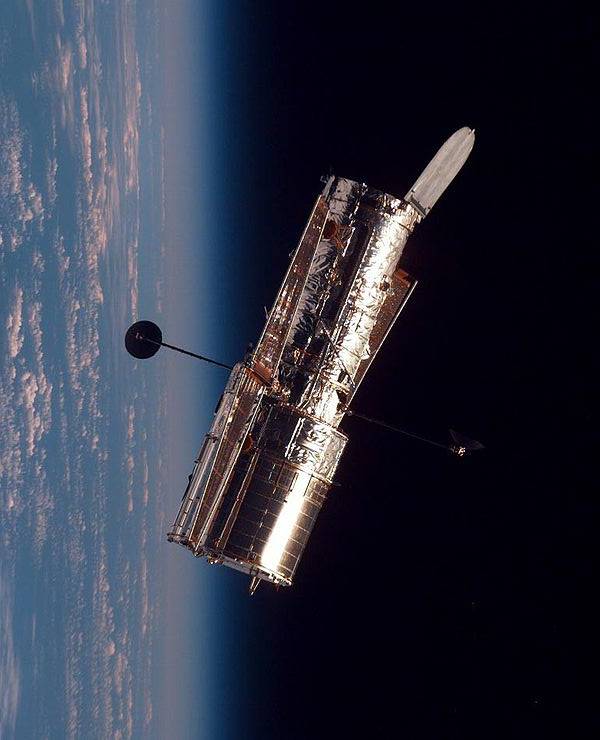 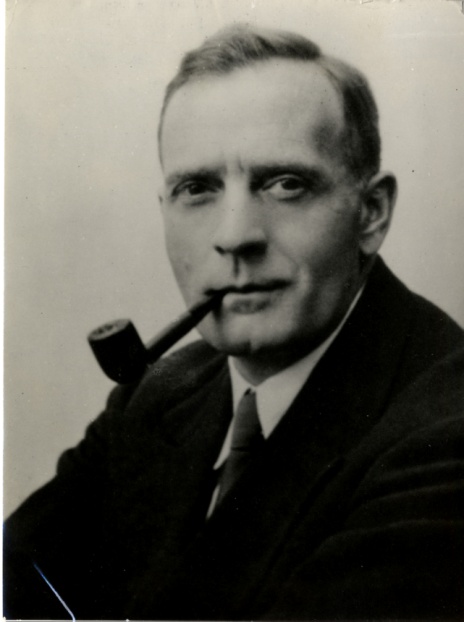 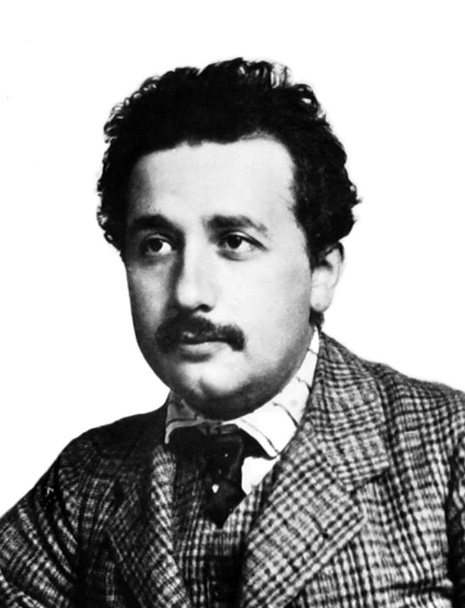 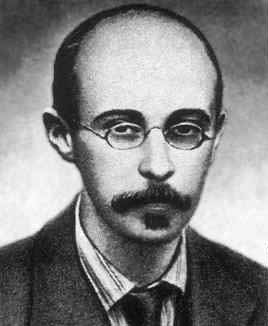 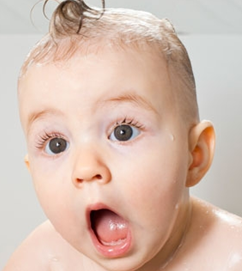 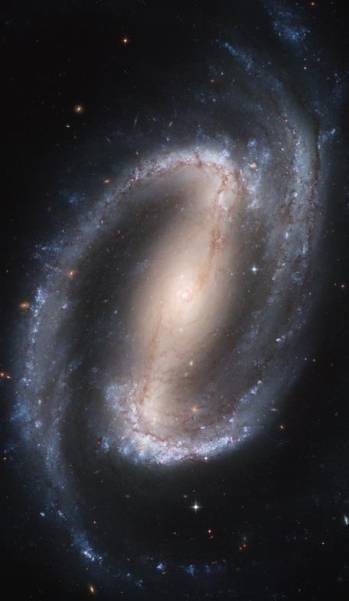 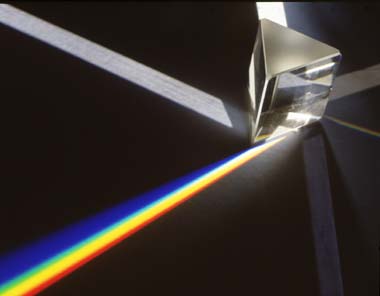 [Speaker Notes: Crédito das imagens: wikipedia
Friedmann: portaldoastronomo.org
Telescópio Hubble: NASA
Edwin Hubble: http://www.ikirs.com
Nenê surpreso: http://revistapaisefilhos.com.br
Galáxia espiral: NASA HST
Prisma: http://www.trekbrasilis.org]
Universo em expansão!
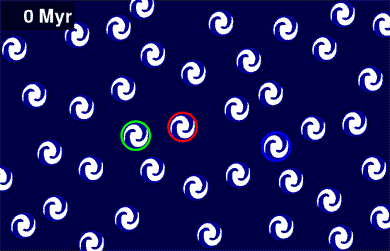 Crédito da imagem: Max Planck Institute for Gravitational Physics, Golm/Potsdam,, disponível em  http://www.einstein-online.info/elementary/cosmology/expansion
Sem centro?
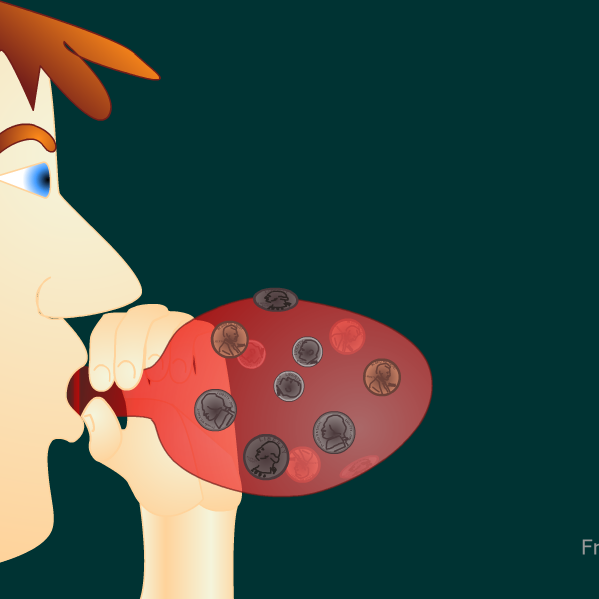 Panorama do conhecimento atual sobre o Universo
Big-Bang: 
a teoria mais aceita
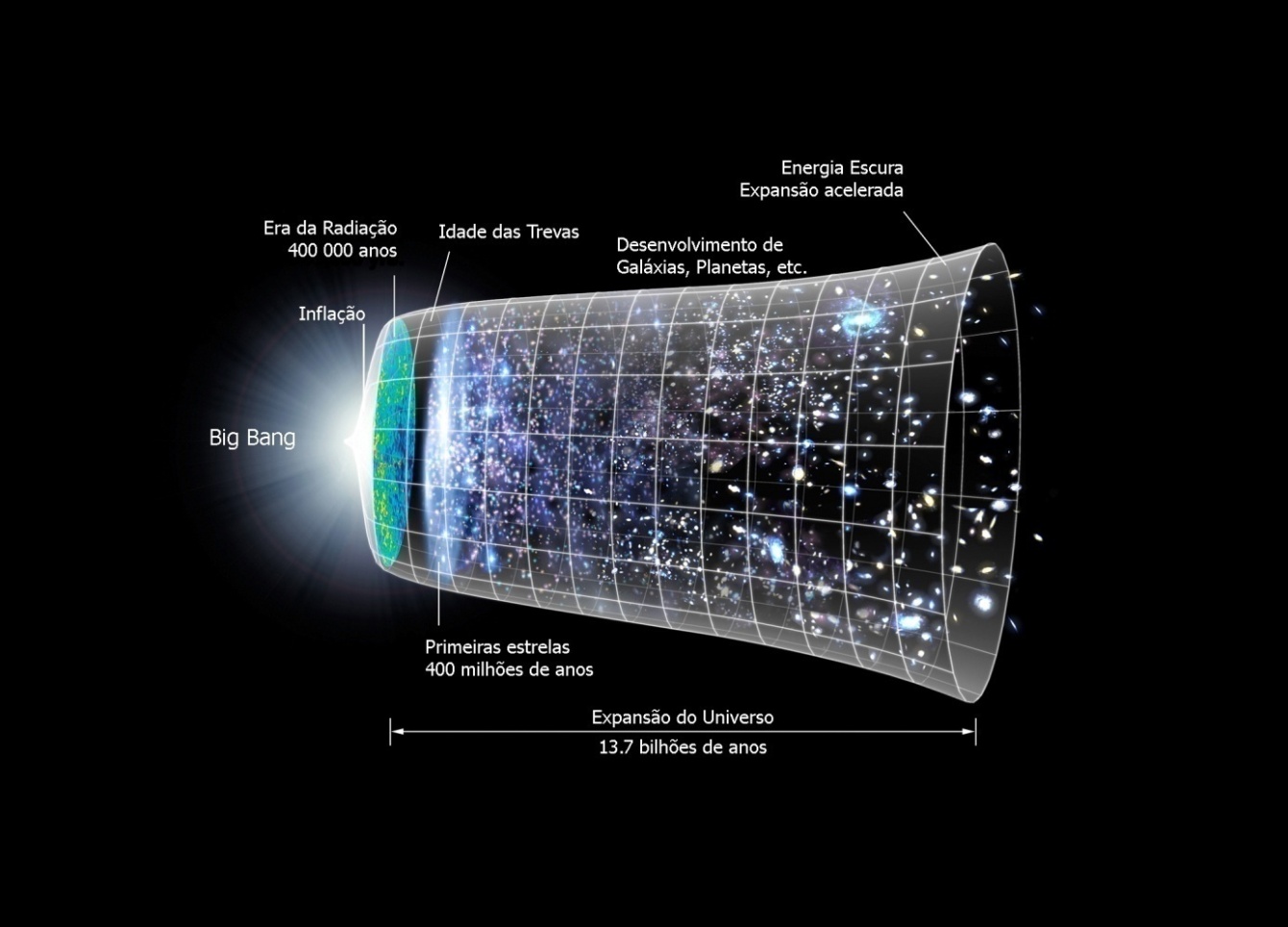 Crédito da imagem: NASA/WMAP Science Team/Elisa C. Arizono
Matéria Escura e Energia Escura
Matéria 
Escura: 23%
Átomos: 4%
Energia 
Escura: 73%
Crédito:  André Luiz da Silva/CDA/CDCC/USP
Uma viagem ao universo conhecido...
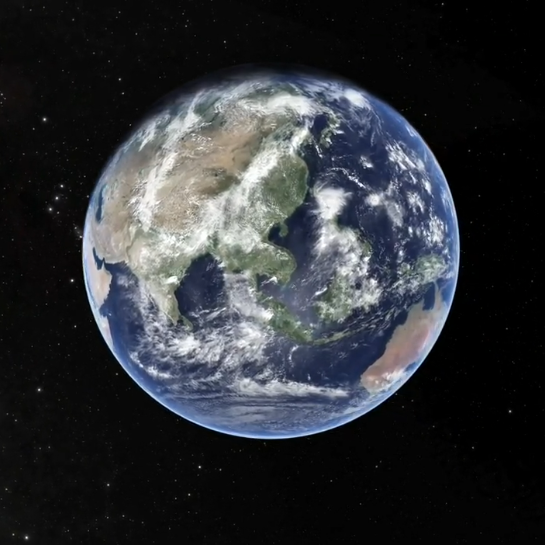 Fonte: Museu de História Natural de Nova Iorque